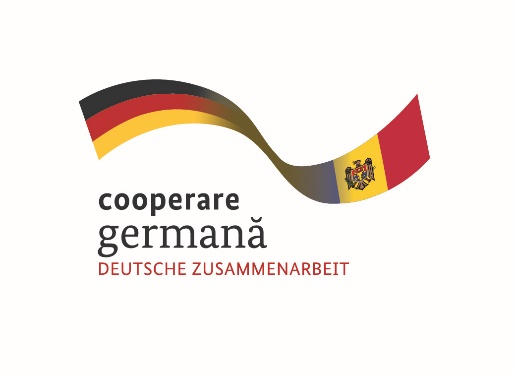 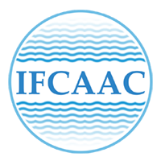 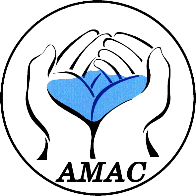 Implementat de
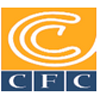 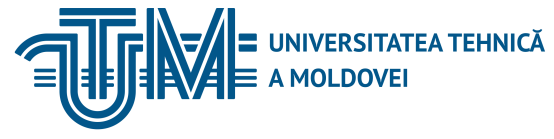 Curs de instruire pentru angajaţii operatorilor „Apă-Canal”Modulul 10: Rolul operatorilor de servicii publice de alimentare cu apă și de canalizare în procesul de atragere a investițiilor, proiectare, construcție și dare în exploatare a obiectelor de alimentare cu apă și de canalizareExpert legal/instituționalMihail Mazurean24-25-26 octombrie  2017,  Chișinău
01/11/2017
Mihail Mazurean
Sesiunea 2:
 Rolul operatorilor de servicii publice de alimentare cu apă și de canalizare în procesul de proiectare a obiectelor de alimentare cu apă și de canalizare
01/11/2017
Mihail Mazurean
Cuprinsul sesiunii:
2.1. Obținerea Autorizației de construcție. Anunțarea începerii lucrărilor de construcție;
2.2. Contractarea Companiei de construcție. Identificarea specialiștilor executanți: Dirigintelui de șantier și Responsabilului tehnic de lucrări;
2.3. Obligațiile investitorului/beneficiarului. Predarea terenului pentru construcție Companiei de construcție. Verificarea execuției calitative a lucrărilor de construcție.
01/11/2017
Mihail Mazurean
2.1. Obținerea Autorizației de construire.
Executarea lucrărilor de construcţie se desfăşoară in baza autorizaţiei de construire. Conform  art.  24. din Legea Nr. 721 din  02.02.1996 privind calitatea în construcţii, executanţii lucrărilor de construcţii sînt persoane fizice sau juridice licenţiate în acest domeniu şi răspund de îndeplinirea următoarelor obligaţii principale referitoare la calitatea construcţiilor:
    a) executarea  lucrărilor de construcţii numai pe baza autorizaţiei obţinute pentru fiecare obiect separat;
 b) sesizarea investitorilor asupra neconformităţilor şi neconcordanţelor constatate în proiecte, în vederea soluţionării;
  c) începerea execuţiei lucrărilor numai la construcţii autorizate în condiţiile legii şi numai pe baza şi în conformitate cu proiecte verificate de specialişti verificatorii de proiecte atestaţi din cadrul instituţiilor autorizate în verificarea proiectelor;  d) asigurarea nivelului de calitate corespunzător exigenţelor esenţiale printr-un sistem propriu de calitate conceput şi realizat prin personal propriu, cu diriginţi de şantier atestaţi;
01/11/2017
2.1. Obținerea Autorizației de construire.
e) convocarea factorilor care trebuie să participe la verificarea şi  recepţia lucrărilor ajunse în faze determinante ale execuţiei şi asigurarea condiţiilor necesare efectuării acestora,în scopul obţinerii acordului de continuare a lucrărilor;
 f) soluţionarea  neconformităţilor, defectelor şi neconcordanţelor apărute  în  fazele de execuţie, numai pe baza soluţiilor stabilite de proiectant cu acordul investitorului;
  g) utilizarea în execuţia lucrărilor numai a produselor şi procedeelor prevăzute în proiect, certificate sau pentru care există agremente tehnice, care conduc la realizarea exigenţelor esenţiale, precum şi gestionarea probelor-martor; în locuirea produselor şi procedeelor prevăzute în proiect cu altele care îndeplinesc condiţiile precizate numai pe baza soluţiilor stabilite de proiectanţi cu  acordul investitorului;
  h) respectarea proiectelor şi detaliilor de execuţie pentru realizarea nivelului de calitate corespunzător exigenţelor esenţiale;
    i) sesizarea în termen de 24 de ore a Inspecţiei de Stat  în Construcţii  în cazul producerii unor accidente tehnice în timpul execuţiei lucrărilor;
01/11/2017
2.1. Obținerea Autorizației de construire.
j) supunerea la  recepţie numai a construcţiilor care corespund cerinţelor de calitate şi pentru care au predat investitorului documentele necesare întocmirii cărţii tehnice a construcţiei;
    k) aducerea la îndeplinire, la termenele stabilite, a măsurilor dispuse  prin  actele de control sau prin documentele de  recepţie a lucrărilor de construcţii;
    l) remedierea pe proprie cheltuială a defectelor calitative apărute din vina lor atît  în perioada de execuţie, cît şi  în perioada de garanţie stabilită conform legislaţiei;
    m) readucerea  terenurilor ocupate temporar la starea lor  iniţială la terminarea execuţiei lucrărilor;
    n) stabilirea răspunderilor tuturor participanţilor la procesul de producţie (factori de răspundere, colaboratori, subcontractanţi) în conformitate cu sistemul
01/11/2017
Mihail Mazurean
2.1. Obținerea Autorizației de construire.
Capitolul V din Legea nr.163 din 9 iulie 2010 privind autorizarea executării lucrărilor de construcţie prevede, că Autorizaţia de construire se emite în baza cererii în care se indică locul amplasării imobilului/terenului, în cel mult 10 zile lucrătoare de la data înregistrării acesteia. La cerere se anexează următoarele documente: a) extrasul din registrul bunurilor imob.   b) certificatul de urbanism pentru proiectare;   c) extrasul din documentaţia de proiect în volum de: memoriu explicativ, plan general (plan de situaţie, plan trasare), faţade, soluţii cromatice, proiect de organizare a executării  lucrărilor de construcţie;  d) avizele de verificare a documentaţiei de proiect (compartimentele: plan general, arhitectură, rezistenţă) sau raportul unic de verificare a documentaţiei de proiect; e) buletinul de identitate (pentru persoană fizică) sau certificatul de înregistrare (pentru persoană juridică);  f) contractul  privind supravegherea de autor, semnat de către solicitant  (beneficiar) şi proiectant;
01/11/2017
Mihail Mazurean
2.1. Obținerea Autorizației de construire.
g) extrasul din procesul-verbal al şedinţei Consiliului Naţional al Monumentelor Istorice de pe lîngă Ministerul Culturii privind avizarea pozitivă a proiectului de execuţie, în cazul proiectării intervenţiilor la monumentele de istorie, artă şi arhitectură sau în zonele construite înscrise în Registrul monumentelor Republicii Moldova ocrotite de stat;      h) certificatul de descărcare de sarcină arheologică, în cazurile prevăzute la art. 6 alin. (2) şi (3) din Legea nr. 218 din 17 septembrie 2010 privind protejarea patrimoniului arheologic. 			   2.Solicitarea altor documente decît cele prevăzute  mai sus nu se admite.3.Documentele prevăzute se prezintă în original şi în copii, cu excepţia documentelor prevăzute la lit. c), care se prezintă doar în original. 
 4.După verificarea copiilor de pe documentele prevăzute  mai sus, originalele se restituie solicitantului (beneficiarului). 			   5) În cazul în care nu au fost anexate toate documentele prevăzute  mai sus, emitentul va refuza  primirea setului de documente la momentul depunerii cererii.
01/11/2017
Mihail Mazurean
2.1. Obținerea Autorizației de construire.
Conţinutul autorizaţiei de construire     Autorizaţia de construire va cuprinde date privind:    a) locul amplasării imobilului/terenului;    b) condiţiile speciale de executare a lucrărilor de construcţie;    c) instituţia de proiectare;    d) termenul de începere a lucrărilor de construcţie;    e) durata executării lucrărilor de construcţie.     Emitentul autorizaţiei de construire poate pune condiţii speciale pentru perioada executării lucrărilor autorizate, ce ţin de:    a) utilizarea domeniului public (accese în zona şantierului, închideri de drumuri publice, ocupări temporare de spaţii publice, devieri ale circulaţiei auto şi/sau pietonale, executare a unor drumuri provizorii, instalare a unor elemente de publicitate);    b) protecţia proprietăţilor din vecinătate;    c) protecţia mediului;    d) obligativitatea monitorizării şi supravegherii arheologice a lucrărilor de excavare.
01/11/2017
Mihail Mazurean
NU SE CERE AUTORIZAŢIA DE CONSTRUIRE
Se pot executa fără certificat de urbanism pentru proiectare şi fără autorizaţie de construire, lucrările care nu modifică structura de rezistență:     a) reparaţii pentru împrejmuiri, acoperişuri, învelitori sau terase;    b) înlocuiri ale pardoselilor, pieselor de tâmplărie interioare  şi exterioare;     c) lucrări de finisări interioare;    d) lucrări de finisări exterioare, dacă nu se modifică elementele de faţadă şi soluţiile cromatice;     e) înlocuiri sau reparaţii ale sobelor şi altor instalaţii din interiorul clădirilor;    f) înlocuiri sau reparaţii la branşamente exterioare, aferente construcţiilor, în limitele proprietăţii;    g) reparaţii curente ale căilor de comunicaţii, accese de transport, parcări, trotuare şi scări;    h) lucrări de întreţinere, reparaţii curente ale infrastructurii căilor de comunicaţii, cu menţinerea traseelor, funcţiunilor, suprafeţelor şi volumetriei;     i) lucrări funerare subterane şi supraterane în cimitire;     j) instalarea mobilierului urban;    k) amenajarea terenului aferent construcţiei existente;    l) construcţii auxiliare, anexe cu suprafaţa construită de pînă la 15 m2 la casele de locuit particulare, amplasate pe terenuri private.
Mihail Mazurean
01/11/2017
2.1 Anunțarea începerii lucrărilor de construcție.
Termenul de începere a lucrărilor de construcţie şi durata executării  lucrărilor de construcţie:
1. Emitentul autorizaţiei de construire stabileşte termenul de începere a  lucrărilor de construcţie de pînă la 6 luni din data eliberării acesteia.  2. Neînceperea lucrărilor în termenul stabilit prin autorizaţia de construire duce la pierderea valabilităţii acesteia, fiind necesară emiterea unei noi autorizaţii în condiţiile prevăzute la art. 12. Condiţiile de eliberare a autorizaţiei de construire din Legea nr.163 din 9 iulie 2010.   3. În cazuri motivate, dacă lucrările de construcţie nu pot fi începute în termenul stabilit, se poate solicita, cu cel puţin 10 zile lucrătoare înaintea expirării, prelungirea termenului de începere a lucrărilor de construcţie. Prelungirea termenului de începere a lucrărilor de construcţie poate fi efectuată o singură dată pe un termen de pînă la 6 luni.  4. În cazul schimbării proprietarului, autorizaţia de construire rămîne valabilă, cu toate drepturile şi obligaţiile ce decurg din ea, fără modificarea obiectului autorizaţiei, iar noul proprietar este obligat să înştiinţeze emitentul care a eliberat  autorizaţia  în cauză despre intrarea sa în posesiune.
01/11/2017
Mihail Mazurean
2.1 Anunțarea începerii lucrărilor de construcție.
5. Durata executării lucrărilor se stabileşte în autorizaţia de construire în baza proiectului de organizare a executării lucrărilor de construcție și documentelor normative. În cazul unor motive argumentate, durata executării lucrărilor poate fi prelungită pe un termen calculat în funcție de volumul lucrărilor de construcție executat.6. Autorizaţia de construcție se elaborează în 2 exemplare. Un exemplar se eliberează solicitantului (beneficiarului), altul se păstrează în arhiva emitentului.
01/11/2017
Mihail Mazurean
2.1 Anunțarea începerii lucrărilor de construcție.
Solicitantul (beneficiarul) autorizaţiei de construire/desfiinţare este obligat, în termen de 10 zile lucrătoare pînă la începerea lucrărilor autorizate, să informeze Inspecţia de Stat în Construcţii, precum şi Agenţia de Inspectare şi Restaurare a Monumentelor, în cazul monumentelor de istorie, artă şi arhitectură sau al obiectelor situate în zone construite înscrise în Registrul monumentelor Republicii Moldova ocrotite de stat, prin depunerea declaraţiei (anexa nr. 5 din Legea 163).  Dacă solicitantul (beneficiarul) nu a prezentat declaraţia în modul şi în termenul stabilit la alin. (1) şi se constată faptul începerii lucrărilor, data începerii lucrărilor se consideră ca fiind ziua următoare datei de emitere a autorizaţiei de construire/desfiinţare.
01/11/2017
Mihail Mazurean
01/11/2017
Mihail Mazurean
2.2. Contractarea Companiei de construcție (antreprenorul general).
Contractul de achiziţii publice poate fi atribuit prin următoarele proceduri  (contractarea companiei de construcție):    a) licitaţie deschisă (publică);    b) licitaţie limitată;    c) acord-cadru;    d) dialog competitiv;    e) proceduri negociate;    f) achiziţie dintr-o singură sursă;    g) cerere a ofertelor de preţuri;    h) sisteme dinamice de achiziţie;    i) licitaţie electronică;    j) achiziţie în cazul planurilor de construcţie a locuinţelor sociale.         Procedura de bază de atribuire a contractului de achiziţii publice este licitaţia deschisă. Alte proceduri de achiziţie pot fi folosite numai în condiţiile expres stabilite de Legea Nr. 96 din  13.04.2007 privind achiziţiile publice.
Mihail Mazurean
01/11/2017
2.2. Contractarea Companiei de construcție (antreprenorul general).
Lucrările care fac obiectul contractelor de achiziţii publice de lucrări sînt prezentate în anexa la Regulamentul privind achiziţiile publice de lucrări.    Contractele de lucrări atribuite în scopul realizării unei investiţii sînt considerate contracte de achiziţii publice de lucrări, dacă valoarea estimată a lucrărilor de construcţie-montaj reprezintă cel puţin 20% din valoarea totală estimată a investiţiei respective şi a căror realizare face parte din obiectivul contractului respectiv.   În cazul în care obiectul contractului îl constituie realizarea unei investiţii pentru finalizarea căreia sînt necesare executarea unui ansamblu de lucrări de construcţii-montaj şi, după caz, furnizarea de echipamente, instalaţii, utilaje sau alte dotări aferente investiţiei respective, valoarea contractului se determină cu luarea în calcul a valorii totale a investiţiei. Se admite achiziţionarea separată de către autoritatea contractantă a utilajului tehnologic, în cazul în care autoritatea contractantă aduce argumente concludente în acest sens.
01/11/2017
Mihail Mazurean
2.2. Contractarea Companiei de construcție (antreprenorul general).
Autoritatea contractantă are obligaţia să estimeze valoarea contractului de achiziţii publice de lucrări în corespundere cu preţurile medii stabilite în mod curent pe piaţă, cu respectarea prevederilor Regulamentului cu privire la modul de calculare a valorii estimative a contractelor de achiziţii publice şi planificarea acestora, aprobat prin Hotărîrea Guvernului nr.1404 din 10 decembrie 2008.      Orice operator economic care consideră că, în cadrul procedurilor de achiziţie de lucrări, autoritatea contractantă, prin decizia emisă sau prin procedura de achiziţie aplicată cu încălcarea legii, a vătămat un drept al său recunoscut de lege, în urma cărui fapt el a suportat sau poate suporta prejudicii, are dreptul să conteste decizia sau procedura aplicată de autoritatea contractantă, în modul stabilit de prevederile Legii nr.96-XVI din 13 aprilie 2007 privind achiziţiile publice.
01/11/2017
Mihail Mazurean
2.2. Contractarea Companiei de construcție (antreprenorul general).
Autoritatea contractantă nu are dreptul să divizeze achiziţia publică de lucrări prin încheierea de contracte separate, în scopul aplicării unei alte proceduri de achiziţie decît procedura care ar fi fost utilizată în conformitate cu Regulamentul privind achiziţiile publice de lucrări, în cazul în care achiziţia publică de lucrări nu ar fi fost divizată.     Autoritatea contractantă nu are dreptul să mărească volumul lucrărilor stabilit de contractele încheiate, pentru a evita efectuarea unor noi achiziţii, cu excepţia cazurilor prevăzute de art.53 din Legea nr.96-XVI din 13 aprilie 2007 privind achiziţiile publice şi Regulamentul privind realizarea achiziţiilor publice dintr-o singură sursă, aprobat prin Hotărîrea Guvernului nr.1407 din 10 decembrie 2008.
01/11/2017
Mihail Mazurean
2.2. Contractarea Companiei de construcție (antreprenorul general).
Actele legislative și normative  privind procedura de achiziţii publice pentru contractarea companiei de construcţii sunt:
 Legea Nr. 96 din  13.04.2007 privind achiziţiile publice.
 HG Nr.1407 din 10.12.2008 pentru aprobarea Regulamentului privind realizarea achiziţiilor publice dintr-o singură sursă
 HG Nr.834 din 13.09.2010 pentru aprobarea Regulamentului privind achiziţiile publice de lucrări.
 HG Nr.1121 din 10.12.2010  cu privire la aprobarea Documentaţiei standard pentru realizarea achiziţiilor publice de lucrări
01/11/2017
Mihail Mazurean
2.2. Contractarea Companiei de construcție. (antreprenorul general).
Investitorul (beneficiarul) va urmări suplimentar, ca la încheierea contractului de antrepriză agenţii economici să dispună conform Art. 15. din Legea Nr. 721 din  02.02.1996 privind calitatea în construcţii:
 de licenţa respectivă pentru executarea lucrărilor de construcţii; 
 de un sistem intern de dirijare şi asigurare a calităţii;
 de specialişti atestaţi în executarea lucrărilor de construcţii diriginţi de şantier atestaţi și  asigurarea verificării  execuţiei corecte a  lucrărilor de construcţii  prin responsabili tehnici atestaţi sau agenţi economici de consultanţă specializaţi.
01/11/2017
Mihail Mazurean
Model-tip de contract de antrepriză
MODELUL-TIP DE CONTRACT ACHIZIŢII PUBLICE  CONTRACT DE ANTREPRIZĂ
 Nr.______ 							
Din ____ ____________201_
 Articolul 1. PĂRŢILE CONTRACTANTE
1.1. Prezentul contract este încheiat în urma desfăşurării licitaţiei publice nr. ___ din ___ _________201_, publicată în Buletinul Achiziţiilor Publice, nr. __ din __ ________ 201_, între _________________________________________, cu sediul  în _________________________________________________, 	_________________,	
(denumirea autorităţii contractante)                                                           (localitatea)
str._________________________________ cont, telefon ____________, fax ___________,  e-mail_________________, înregistrat la Camera Înregistrării de Stat, cu                                  nr.______________din ________________ 201_, reprezentat prin  ___________________________________________ , în calitate de Beneficiar, pe de o parte,
(numele, prenumele şi funcţia conducătorului) şi______________________________________, cu sediul în  ________________________
                    (denumirea operatorului economic)                                                            (localitatea)
str. ___________________________, telefon __________, fax _____________,                          e-mail_________________________, înregistrat la Camera Înregistrării de Stat, cu                                  nr. ______________din ________________ 201_, autorizat pentru activitatea în construcţii: autorizaţia nr. _____________ din ______________________201_, eliberată de ______________________________________, pe un termen de _____ani, pentru genurile de activitate______________________________________________, reprezentat prin ________________________________________, în calitate de Antreprenor, pe de altă parte.
                           (numele şi funcţia conducătorului)
Mihail Mazurean
2.2. Identificarea specialiștilor executanți: Dirigintelui de șantier și Responsabilului tehnic de lucrări
Execuția oricăror lucrări de construcții și verificarea calității lor, care se efectuează în baza unui proiect verificat, în mod obligatoriu trebuie să se efectueze de către executant prin persoane de specialitate, denumite ”diriginți de șantier”.
Atribuțiile dirigintelui de șantier atestat se execută:
 în perioada premergătoare începerii execuției;
 în perioada de execuție a lucrărilor;
 în perioada de execuție a remedierilor stabilite la recepția lucrărilor;
Mihail Mazurean
2.2. Contractarea Companiei de construcție. Identificarea specialiștilor executanți:Dirigintelui de șantier și Responsabilului tehnic de lucrări
Execuția oricăror lucrări de construcții și verificarea calității lor, care se efectuează în baza unui proiect verificat și ștampilat trebuie  verificată  în mod obligatoriu de către investitor prin persoane de specialitate denumite ”responsabil tehnici atestați” și dacă este cazul de agenți economici de consultanță specializați.
Atribuțiile responsabilului tehnic atestat se execută:
 în perioada premergătoare începerii execuției;
 în perioada de execuție a lucrărilor;
 la recepția de la terminarea lucrărilor;
 În perioada de execuție a remedierilor stabilite de comisia de recepție la terminarea lucrărilor;
 la recepția finală după perioada de garanție.
01/11/2017
Mihail Mazurean
2.3. Obligațiile investitorului/beneficiarului. Predarea terenului pentru construcție Companiei de construcție (antreprenorului). Verificarea execuției calitative a lucrărilor de construcție
Conform Capitolul III, Art. 22. din Legea Nr. 721 din  02.02.1996 privind calitatea în construcţii obligaţiile investitorului sunt următoarele:
  obţinerea certificatului de urbanism, autorizaţiei de construire şi avizelor prevăzute de lege;
 stabilirea nivelului calitativ ce trebuie realizat  prin proiectare şi execuţie pe baza documentelor normative, precum şi a studiilor şi cercetărilor efectuate
  prezentarea proiectelor pentru verificare şi înlăturarea neregulilor depistate în urma verificării;
 asigură verificarea execuţiei calitative a lucrărilor de construcţii prin responsabili tehnici atestaţi;
 întocmirea cărţii tehnice şi predarea acesteia proprietarului după finalizarea lucrărilor;
 asigură recepţia lucrărilor de construcţii la terminarea lucrărilor;
01/11/2017
Mihail Mazurean
2.3. Obligațiile investitorului/beneficiarului. Predarea terenului pentru construcție Companiei de construcție (antreprenorului).
soluţionează neconformităţile şi a defectelor apărute pe parcursul executării lucrărilor de construcţie;
 asigură expertizarea construcţiilor de către experţi tehnici atestaţi pentru lucrări de reconstrucţii, modificări, consolidări, etc;
 În cazul  în care investitorul îşi deleagă atribuţiile altui agent economic, asupra acestuia se extind prevederile prezentei legi.

Modul de transmitere a terenurilor este prevăzut de Hotărîrea Guvernului nr.1170 din 25.06.2016 pentru aprobarea Regulamentului cu privire la modul de transmitere, schimbare a destinaţiei şi schimb de terenuri și Codului funciar nr. 828 din 25.12.1991 .
Pentru transmiterea, schimbarea destinaţiei şi schimbul de terenuri proprietate publică – se perfectează un dosar cu setul de documente specificat în  anexa nr. 1 la Regulamentul sus numit.
01/11/2017
Mihail Mazurean
2.3. Predarea terenului pentru construcție Companiei de construcție (antreprenorului).
Perfectarea dosarelor se efectuează, după caz, de către (executorul dosarului):
1. Întreprinderea de Stat „Institutul de Proiectări pentru Organizarea Teritoriului” (pe bază de contract cu persoanele interesate) – pentru terenurile proprietate publică a statului; 
2. întreprinderile de stat sau serviciile abilitate din cadrul autorităţilor administraţiei publice locale, inclusiv pe bază de contract cu persoanele interesate – pentru terenurile proprietate publică a unităţilor administrativ-teritoriale; 3. proprietarii terenurilor, numai cu prezentarea actelor prevăzute la pct. 27 subpct. 2) din Regulamentul menționat autorităţilor locale pentru aprobarea deciziei privind schimbarea destinaţiei terenurilor agricole – pentru schimbarea destinaţiei terenurilor proprietate privată.4. Coordonarea dosarelor cu autorităţile  administraţiei publice  centrale şi locale se efectuează de către persoana interesată sau cea specificată în contract.  5. Autorităţile abilitate examinează şi avizează dosarul în cel mult 10 zile lucrătoare. În caz de neprezentare a avizului în termenul stabilit, acesta se consideră ca fiind pozitiv.
01/11/2017
Mihail Mazurean
2.3. Predarea terenului pentru construcție Companiei de construcție (antreprenorului).
Pentru construcţia obiectivelor industriale, comunale, locative, a căilor ferate şi drumurilor, a liniilor de transport electric, a liniilor de comunicaţii electronice, a conductelor magistrale, precum şi a obiectivelor cu destinaţie agricolă (silvică) se transmit, în primul rînd, terenurile ce nu se folosesc pentru creşterea producţiei agricole (silvice), terenurile cu bonitate scăzută (gradul de evaluare a fertilităţii naturale mai mic de 40)  şi cele neîmpădurite.
Obligația  beneficiarului - este transmiterea antreprenorului în natură a terenului destinat pentru construcția obiectului, inclusiv cu schema de amplasare a terenului.
Mihail Mazurean
01/11/2017
2.3. Verificarea execuţiei calitative a lucrărilor de construcţii
Capitolul I, Art. 6. din Legea Nr. 721 din  02.02.1996 privind calitatea în construcţii.
Pentru asigurarea calităţii execuţiei lucrărilor de construcţie este obligatorie verificarea acesteia de către responsabili tehnici şi diriginţi de şantier atestaţi.
Verificarea execuţiei construcţiilor are drept  scop asigurarea nivelurilor minime de calitate, care vor întruni în mod obligatoriu următoarele exigenţe esenţiale:
A - rezistenţă şi stabilitate;
B - siguranţă în exploatare;
C - siguranţă la foc;
D - igienă, sănătatea oamenilor, refacerea şi protecţia mediului înconjurător;
E - izolaţie termică, hidrofugă şi economie de energie;
F - protecţie împotriva zgomotului. G- utelizarea sustenabilă a resurselor naturale
01/11/2017
Mihail Mazurean
2.3. Verificarea execuţiei calitative a lucrărilor de construcţii
Obligaţiile privind realizarea şi menţinerea pe întreaga durată de existenţă a construcţiilor, a exigenţelor esenţiale  - revin factorilor implicaţi în conceperea, proiectarea execuţia şi exploatarea construcţiilor, precum şi în postutilizarea lor potrivit responsabilităţilor fiecăruia, indiferent de tipul de proprietate a investitorului.
     Aceşti factori sînt investitorii, cercetătorii, proiectanţii, verificatorii de proiecte atestați din cadrul instituțiilor autorizate în verificarea proiectelor, fabricanţii şi furnizorii de produse pentru construcţii, executanţii, proprietarii, utilizatorii, responsabilii tehnici, experţii tehnici, diriginţii de şantier, personalul de specialitate din laboratoarele de încercări în construcţii, specialiştii serviciului de control intern al calităţii al agenţilor economici cu activităţi în construcţii, personalul ingineresc al serviciului de gestionare a fondului existent persoane fizice sau juridice, precum şi autorităţile administraţiei publice locale şi asociaţiile profesionale de profil.
01/11/2017
XXX
Întrebări de auto-evaluare
1. Cine primește autorizația de construire și ce date principale include.
2. Ce fel de lucrări se pot executa fără certificat de urbanism pentru proiectare şi fără autorizaţie de construire.
3. Intre cine se încheie contractul de antrepriză si cu cine încheie contracte antreprenorul.
4.Care sunt obligațiile principale ale investitorului.
01/11/2017
Mihail Mazurean
Bibliografie
1. Legea Nr. 721 din  02.02.1996 privind calitatea în construcţii.
2. Legea nr.163 din 9 iulie 2010 privind autorizarea executării lucrărilor de construcţie.
3. HG Nr. 285 din  23.05.1996 cu privire la aprobarea Regulamentului de recepţie a construcţiilor şi instalaţiilor aferente.
4. Legea Nr. 96 din  13.04.2007 privind achiziţiile publice.
5. HG Nr.834 din 13.09.2010 pentru aprobarea Regulamentului privind achiziţiile publice de lucrări.
6. HG Nr.1121 din 10.12.2010  cu privire la aprobarea Documentaţiei standard pentru realizarea achiziţiilor publice de lucrări.
7. HG nr.1170 din 25.06.2016 pentru aprobarea Regulamentului cu privire la modul de transmitere, schimbare a destinaţiei şi schimb de terenuri 
8. Ordinul Departamentului Arhitecturii şi Construcţiilor nr.65 din 27 mai 1996 cu privire la verificarea execuţiei lucrărilor de construcţii montaj şi atestarea tehnico-profesională a responsabililor tehnici şi diriginţilor de șantier.
01/11/2017
Mihail Mazurean
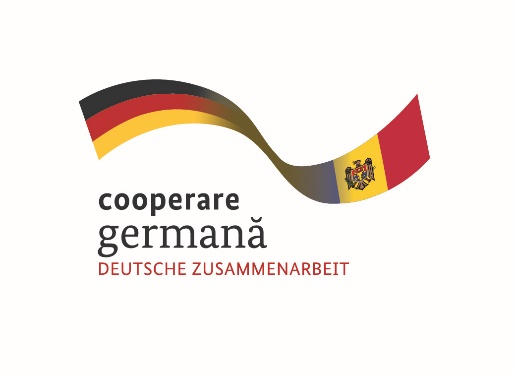 Implementat de
În calitate de entitate federală, GIZ sprijină atingerea obiectivelor Guvernului Germaniei de cooperare internațională și dezvoltare durabilă. 
Publicat deDeutsche Gesellschaft fürInternationale Zusammenarbeit (GIZ) GmbH
Oficii înregistrate, Bonn și Eschborn, Germania
Proiectul ”Modernizarea serviciilor publice locale în Republica Moldova”
Chișinău, str. Bernardazzi 66
T  + 373 22 22-83-19
F  + 373 22 00-02-38I	www.giz.de, www.serviciilocale.md
Autori:
Mihail Mazurean
În cooperare cu
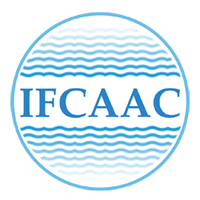 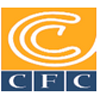 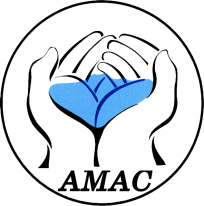 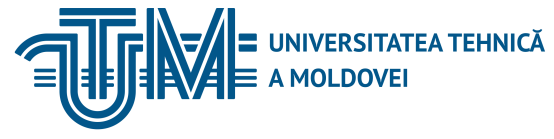 Proiect cofinanțat de
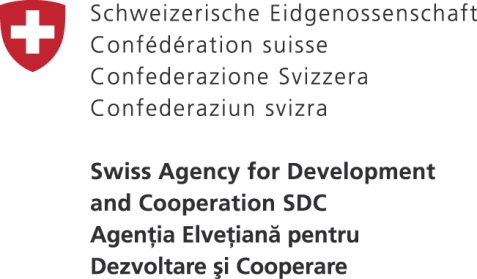 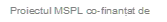 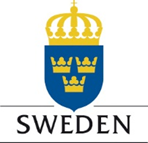 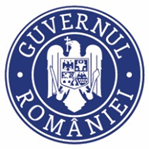 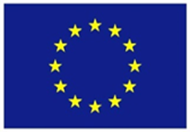 01/11/2017
Mihail Mazurean
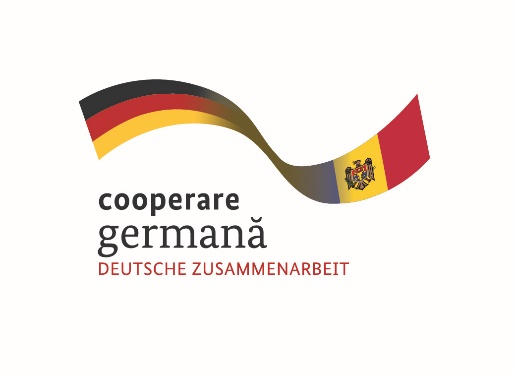 Implementat de
Din numele
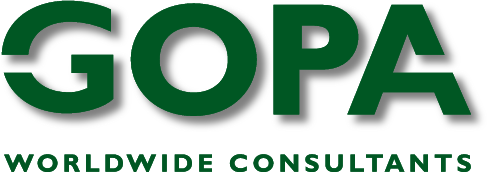 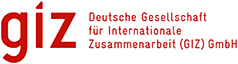 01/11/2017
Mihail Mazurean